C&O 355Lecture 23
N. Harvey
TexPoint fonts used in EMF. 
Read the TexPoint manual before you delete this box.: AAAAAAAAAA
Topics
Weight-Splitting Method
Shortest Paths
Primal-Dual Interpretation
Local-Ratio Method
Max Cut
Weight-Splitting Method
Let C ½ Rn be set of feasible solutions to some optimization problem.
Let w2Rn be a “weight vector”.
x is “optimal under w” if x optimizes min { wT y : y2C } 

Lemma: Suppose w = w1 + w2. Suppose thatx is optimal under w1, and x is optimal under w2.Then x is optimal under w.
k
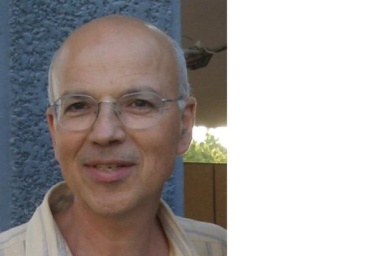 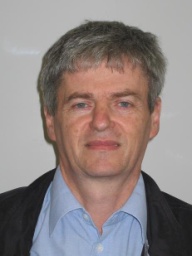 Frank ‘81
Hassin ‘82
Weight-Splitting Method
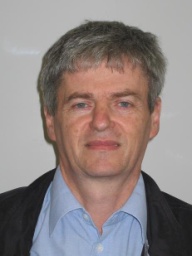 Appears in this paper:
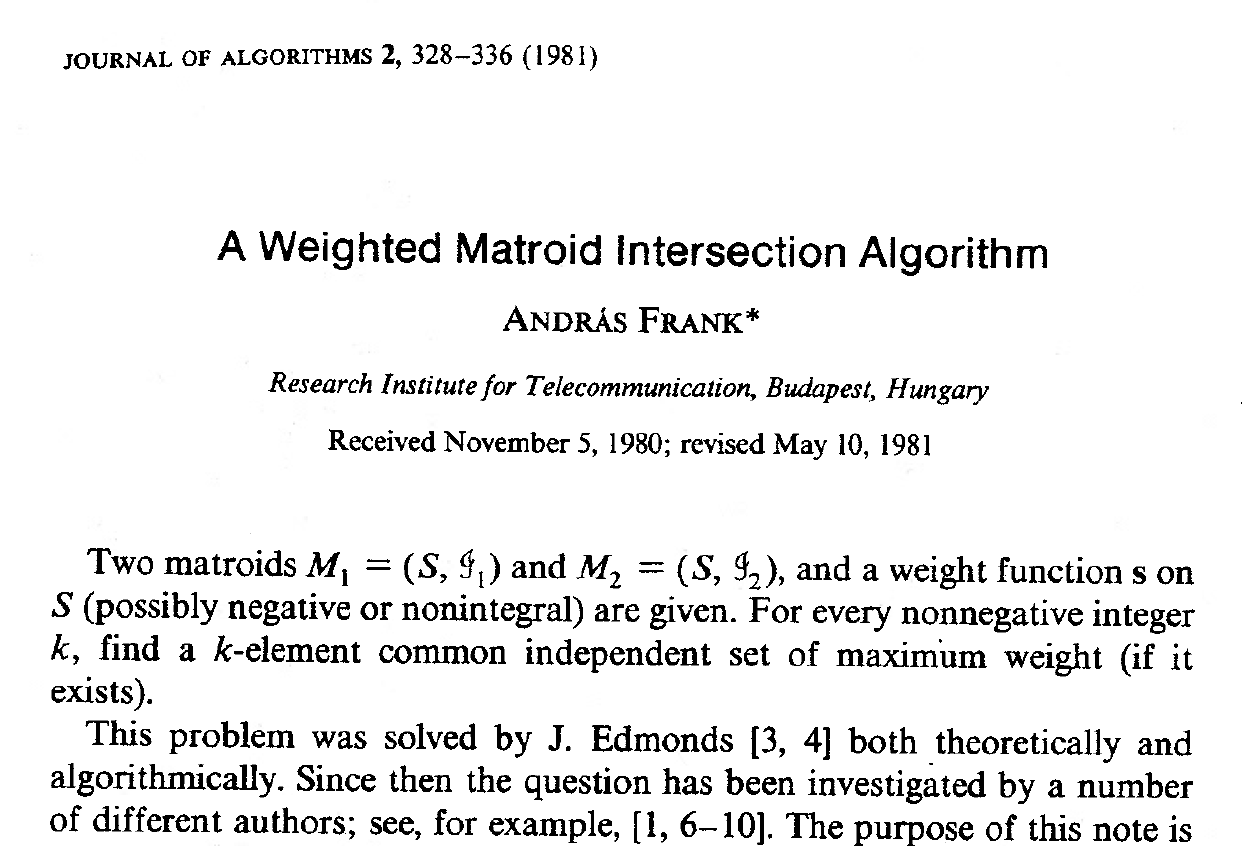 András Frank
Weight-Splitting Method
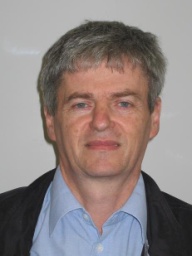 Scroll down a bit…
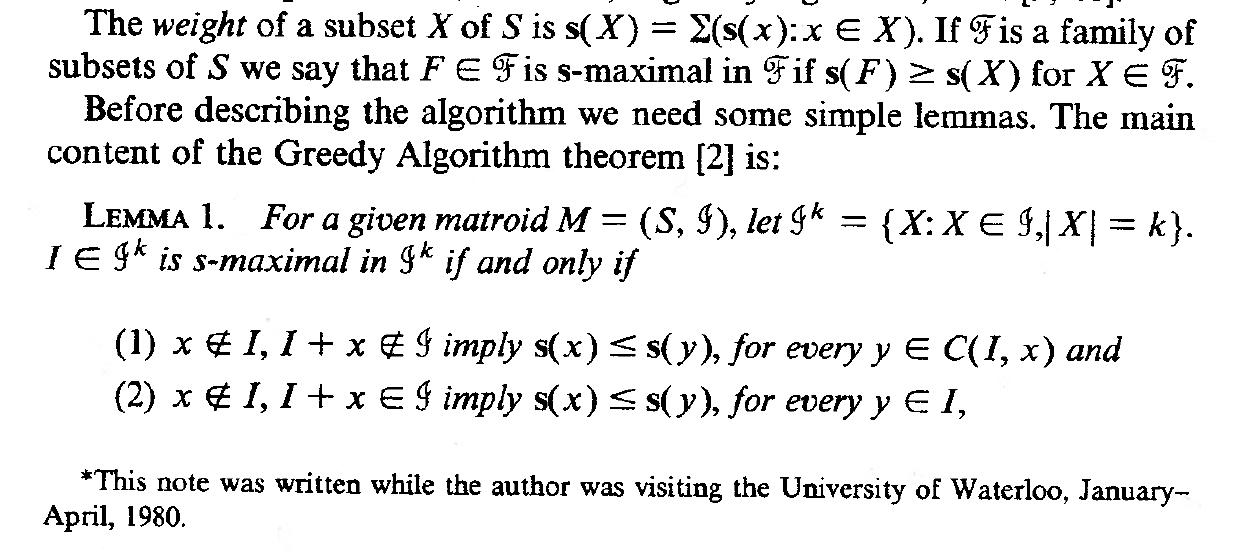 András Frank
Weight-Splitting Method was discovered in
U. Waterloo C&O Department!
ShortestPath( G, S, t, w )Input: Digraph G = (V,A), source vertices SµV,destination vertex t2V, and integer lengths w(a),such that w(a)>0, unless both endpoints of a are in S.Output: A shortest path from some s2S to t.

If t2S, return the empty path p=()
Set w1(a)=1 for all a2±+(S), and w1(a)=0 otherwise
Set w2 = w - w1.
Set S’ = S [ { u : 9s2S with w2( (s,u) ) = 0 }
Set p’ = (v1,v2,,t) = ShortestPath( G, S’, t, w2 )
If v12S, then set p=p’
Else, set p=(s,v1,v2,,t) where s2S and w2( (s,v1) )=0
Return path p

To find shortest s-t path, run ShortestPath(G, {s}, t, w)
Correctness of Algorithm
Claim: Algorithm returns a shortest path from S to t.
Proof: By induction on number of recursive calls.
If t2S, then the empty path is trivially shortest.
Otherwise, p’ is a shortest path from S’ to t under w2.
So p is a shortest path from S to t under w2.(Note: lengthw2(p)=lengthw2(p’), because if we added an arc, it has w2-length 0.)
Note: p cannot re-enter S, otherwise a subpath of p would be a shorter S-t path. So p uses exactly one arc of ±+(S).
S
Path p
s
t
s'
This is a shorter S-t path
Correctness of Algorithm
Claim: Algorithm returns a shortest path from S to t.
Proof: By induction on number of recursive calls.
If t2S, then the empty path is trivially shortest.
Otherwise, p’ is a shortest path from S’ to t under w2.
So p is a shortest path from S to t under w2.(Note: lengthw2(p)=lengthw2(p’), because if we added an arc, it has w2-length 0.)
Note: p cannot re-enter S, otherwise a subpath of p would be a shorter S-t path. So p uses exactly one arc of ±+(S).
So lengthw1(p)=1. But any S-t path has length at least 1 under w1. So p is a shortest path from S to t under w1.
 ) p is a shortest S-t path under arc-lengths w,by the Weight-Splitting Lemma.				¥
Another IP & LP for Shortest Paths
Make variable xa for each arc a 2 A
The IP is:


Corresponding LP & its dual:Make variable yC for each S-t cut C
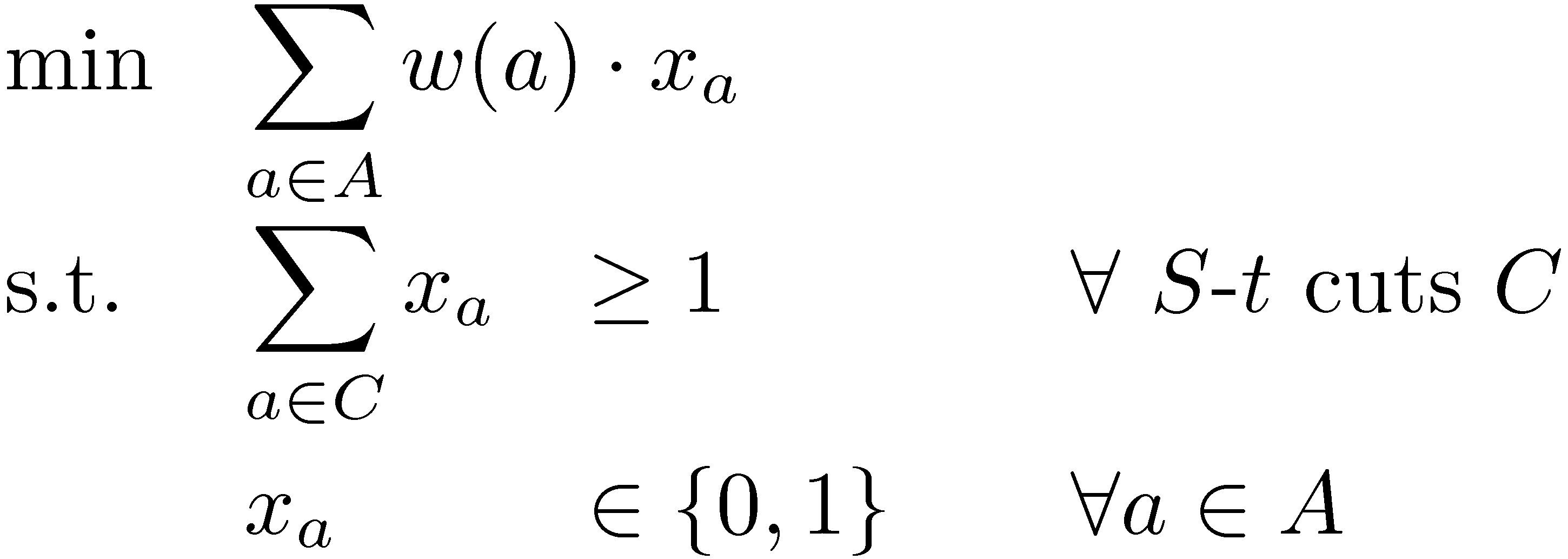 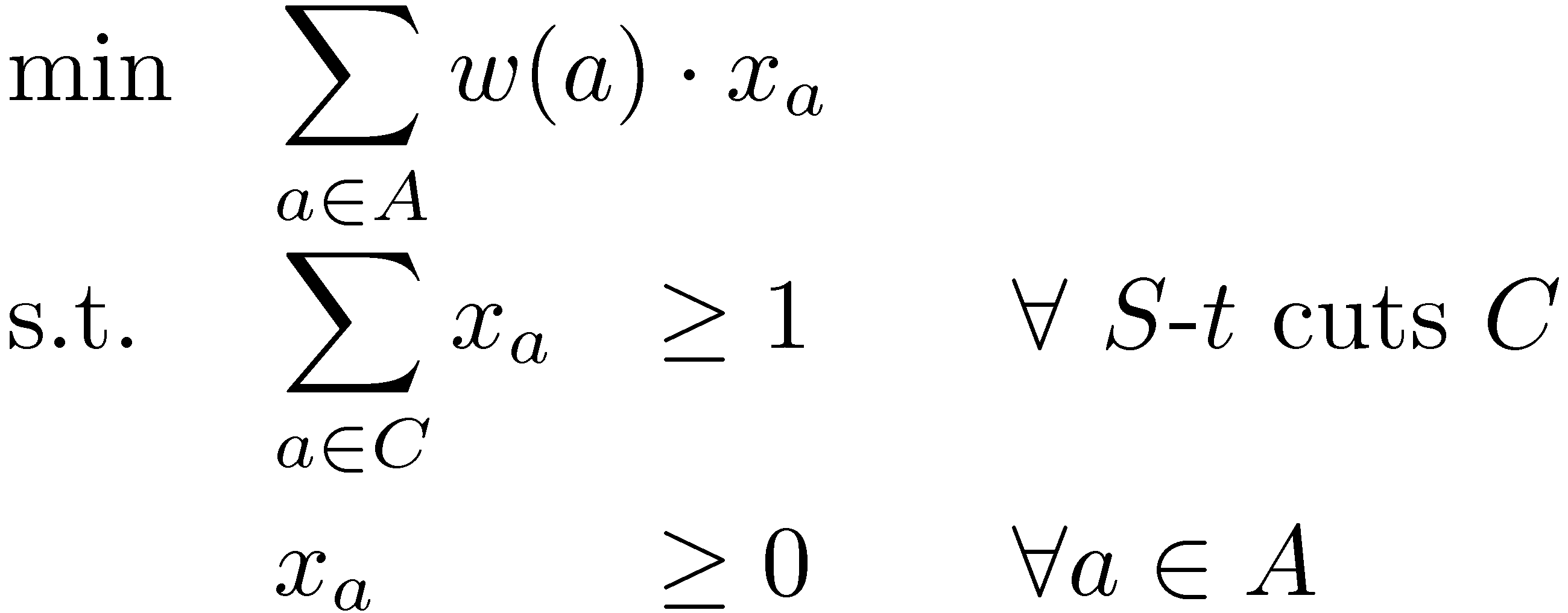 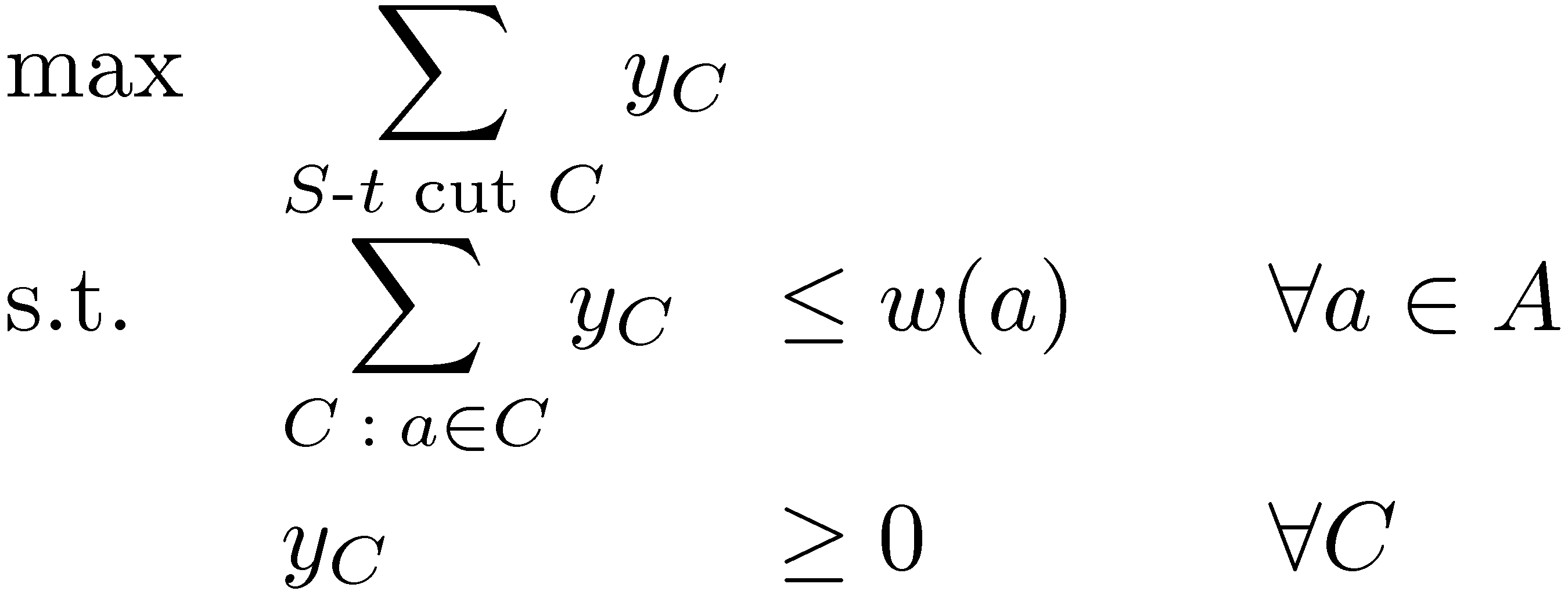 Theorem: The Weight-Splitting Algorithm finds optimalprimal and dual solutions to these LPs.
ShortestPath( G, S, t, w )Output: A shortest path p from S to t, andan optimal solution y for dual LP with weights w

If t2S
Return (p=(), y=0)
Set w1(a)=1 for all a2±+(S), and w1(a)=0 otherwise
Set w2 = w - w1
Set S’ = S [ { u : 9s2S with w2( (s,u) ) = 0 }
Set (p’,y’) = ShortestPath(G,S’,t,w2) where p’=(v1,v2,…,t)
If v12S
Set p=p’
Else
Set p=(s,v1,v2,,t) where s2S and w2( (s,v1) )=0
Set yC = 1 if C=±+(S), otherwise yC = y’C
Return (p,y)
Proof of Theorem
Claim: y is feasible for dual LP with weights w.
Proof:
By induction, y’ feasible for dual LP with weights w2
So  C : a2C y’C · w2(a)   8a2A
The only difference between y and y’ is y±+(S) =1
So:    C : a2C yC	=  C : a2C y’C  +  [ 1 if a2±+(S) ]
				· w2(a)  +  [ 1 if a2±+(S) ]  =  w(a)
Clearly y is non-negative
So y is feasible for dual LP with weights w.		          ¤
Let x be characteristic vector of path p,i.e., xa=1 if a2P, otherwise xa=0

Note: x is feasible for primal, since p is an S-t path,and its objective value is wTx = lengthw(p)

Claim: x is optimal for primal and y is optimal for dual.
Proof: Both x and y are feasible.
We already argued that:lengthw2(p)=lengthw2(p’)    and    lengthw1(p)=1
	 )    lengthw(p)	= lengthw2(p’) + 1
				= §C y’C + 1
				= §C yC
So primal objective at x = dual objective at y.	       ¤
How to solve combinatorial IPs?
Two common approaches
Design combinatorial algorithm that directly solves IP
Often such algorithms have a nice LP interpretation
Eg: Weight-splitting algorithm for shortest paths

Relax IP to an LP; prove that they give same solution; solve LP by the ellipsoid method
Need to show special structure of the LP’s extreme points
Sometimes we can analyze the extreme points combinatorially
Eg: Perfect matching (in bip. graphs), Min s-t Cut, Max Flow
Sometimes we can use algebraic structure of the constraints.
Eg: Maximum matching, Vertex cover in bipartite graphs(using TUM matrices)
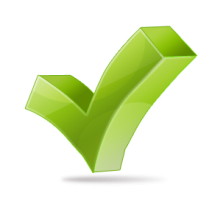 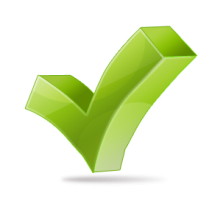 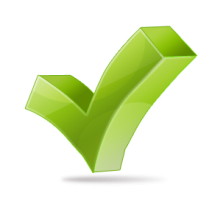 Many optimization problems arehard to solve exactly
NP
IP:  max { cTx : x2P, x2{0,1}n }
Largest clique in graph?
Smallest vertex cover in graph?
Maximum cut in graph?
P
LP:  max { cTx : x2P }
Maximum Bipartite Matching, Maximum Flow,Min s-t Cut, Shortest Path…
Since these arehard to solve exactly, let’s instead aim for an approximate solution
Approximation Algorithms
Algorithms for optimization problems that give provably near-optimal solutions.

Catch-22: How can you know a solution isnear-optimal if you don’t know the optimum?

Mathematical Programming to the rescue!Our techniques for analyzing exact solutions can often be modified to analyze approximate solutions.
Eg: Approximate Weight-Splitting
Eg: Relax IP to a (non-integral!) LP
Local-Ratio Method
(Approximate Weight-Splitting)
Let C ½ Rn be set of feasible solutions to an optimization problem.
Let w2Rn be a “weight vector”.
x is “r-approximate under w” if wT x ¸ r ¢ max { wT y : y2C } 

Lemma: Suppose w = w1 + w2. Suppose that x is r-approximate under both w1 and w2. Then x is r-approximate under w.

Proof: 
Let z be optimal under w. Let zi be optimal under wi, i2{1,2}.
Then:
		wT x = w1T x + w2T x ¸ r¢w1T z1 + r¢w2T z2 
				       ¸ r¢( w1T z + w2Tz ) = r ¢ wT z. 
	So x is also r-approximate under w.				¥
k
k
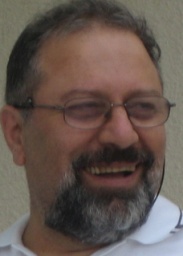 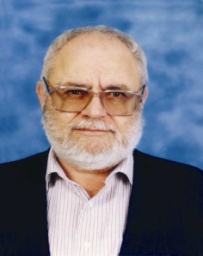 Bar-Yehuda
Even
Our Puzzle
Original Statement:There are n students in a classroom. Every two students are either enemies or friends. The teacher wants to divide the students into two groups to work on a project while he leaves the classroom. Unfortunately, putting two enemies in the same group will likely to lead to bloodshed. So the teacher would like to partition the students into two groups in a way that maximizes the number of enemies that belong to different groups.

Restated in graph terminology:Let G=(V,E) be a graph with n vertices.There is an edge {u,v} if student u and v are enemies.For U µ V, let ±(U) = { {u,v} : u2U, vU }Find a set U µ V such that |±(U)| is maximized.

This is the Max Cut Problem:      max{ |±(U)| :  U µ V }
This is a computationally-hard problem: there is no algorithm to solve it exactly, unless P=NP
Puzzle Solution
Input: |V| = 750, |E| = 3604  (# enemies)

Solutions:
A GreedyAlgorithm
Can cut atmost all edges
Every solution cutsat most this many edges
An algorithmbased on
SemidefiniteProgramming
(Lecture 24)
SimulatedAnnealing
For any odd-cycle of length k,any cut cuts at most k-1 edges.

This bound is based ongreedily packing odd-cycles.
History of Max Cut
Approximation Algorithms





We will see two algorithms:
Local-Ratio Method: Also achieves ratio 50%
Goemans-Williamson Algorithm  (next Lecture)
Weighted Max Cut
We can handle the weighted version of the problem
Let G=(V,E) be complete graph with n vertices.For each e2E, there is an integer weight w(e) ¸ 0

Notation:For U µ V, let ±(U) = { {u,v} : u2U, vU }Let ±(U)T w denote §e2±(U) w(e)

Objective:Find a set U µ V such that ±(U)T w is maximized
Sketch of Algorithm
MaxCut( G, w )Input: Complete graph G = (V,E), edge weights wOutput: X½V s.t. ±(X)T w ¸ (1/2) ¢ optimum

If |V|=1
Return X = ;
Else
Pick any v2V
Let X = MaxCut( G\v, w )
Return either X or X[{v}, whichever is better
Analysis Idea:  Either X or X[{v} cuts half the weight of edges incident on v. Since this holds for all v, we cut at least half the edges.
Local-Ratio Algorithm
MaxCut( G, w )Input: Complete graph G = (V,E), edge weights wOutput: X½V s.t. ±(X)T w ¸ (1/2) ¢ optimum

If |V|=1
Return X = ;
Else
Pick any v2V
Set w1(e)=w(e) if e is incident on v, otherwise w1(e)=0
Set w2 = w - w1
Let G’= G\v
Let X’ = MaxCut( G\v, w2 )
Return either X’ or X’[{v}, whichever is better
Correctness of Algorithm
Claim: Algorithm returns X½V s.t. ±(X)T w ¸ ½ optimum
Proof: By induction on |V|.
If |V|=1, then any cut is optimal.
By induction, X’ is ½-optimal for graph G’ with weights w2. 
The edges incident on v have w2-weight zero.So both X’ and X’[{v} are ½-optimal for G with weights w2.
X’
X’[{v}
X’
X’
G\v
G\v
v
v
Correctness of Algorithm
Claim: Algorithm returns X½V s.t. ±(X)T w ¸ ½ optimum
Proof: By induction on |V|.
If |V|=1, then any cut is optimal.
By induction, X’ is ½-optimal for graph G’ with weights w2. 
The edges incident on v have w2-weight zero.So both X’ and X’[{v} are ½-optimal for G with weights w2.
Any cut U has w1-weight at most §e2E w1(e)
Every edge incident on v is cut by either X’ or X’[{v}
X’
X’[{v}
X’
X’
G\v
G\v
v
v
Correctness of Algorithm
Claim: Algorithm returns X½V s.t. ±(X)T w ¸ ½ optimum
Proof: By induction on |V|.
If |V|=1, then any cut is optimal.
By induction, X’ is ½-optimal for graph G’ with weights w2. 
The edges incident on v have w2-weight zero.So both X’ and X’[{v} are ½-optimal for G with weights w2.
Any cut U has w1-weight at most §e2E w1(e)
Every edge incident on v is cut by either X’ or X’[{v}So ±(X’)T w1 + ±(X’[{v})T w1 = §e2E w1(e) ¸ optimum under w1
So either X’ or X’[{v} is ½-optimal under w1
So the better of X’ or X’[{v} is ½-optimal under w1 and w2
	) also ½-optimal under w.					¥
What’s Next?
Future C&O classes you could take







If you’re unhappy that the ellipsoid method is too slow, you can learn about practical methods in:
C&O 466: Continuous Optimization